CHÀO MỪNG CÁC EM ĐẾN VỚI BÀI HỌC HÔM NAY!
KHỞI ĐỘNG
Khi hòa chất rắn vào nước, có chất tan nhiều, có chất tan ít, có chất không tan. Làm thế nào để so sánh khả năng hòa tan trong nước của các chất và xác định khối lượng chất tan có trong một dung dịch?
BÀI 6. NỒNG ĐỘ DUNG DỊCH
NỘI DUNG BÀI HỌC
I
ĐỘ TAN CỦA MỘT CHẤT TRONG NƯỚC
II
NỒNG ĐỘ CHẤT TAN
I
ĐỘ TAN CỦA MỘT CHẤT TRONG NƯỚC
1. Định nghĩa độ tan
Xem video thí nghiệm hòa muối ăn vào nước tạo dung dịch bão hòa và dung dịch chưa bão hòa. Thực hiện các nhiệm vụ sau:
Khi cho một thìa muối ăn vào nước, khuấy đều. Hiện tượng gì xảy ra?
Hạt muối tan trong nước tạo thành dung dịch nước muối
Nước là dung môi, muối là chất tan
Cho tiếp 1 muỗng
 muối ăn vào cốc nước trên và khuấy. Hiện tượng gì xảy ra?
Muối ăn tan hết vào trong nước
Hỗn hợp lúc này được gọi là dung dịch chưa bão hòa
Cho liên tục muối ăn vào cốc rồi khuấy đều. Hiện tượng gì xảy ra?
Muối ăn không tan hết trong nước
Hỗn hợp lỏng đồng nhất (không tính phần muối lắng ở đấy cốc), gọi là dung dịch bão hòa
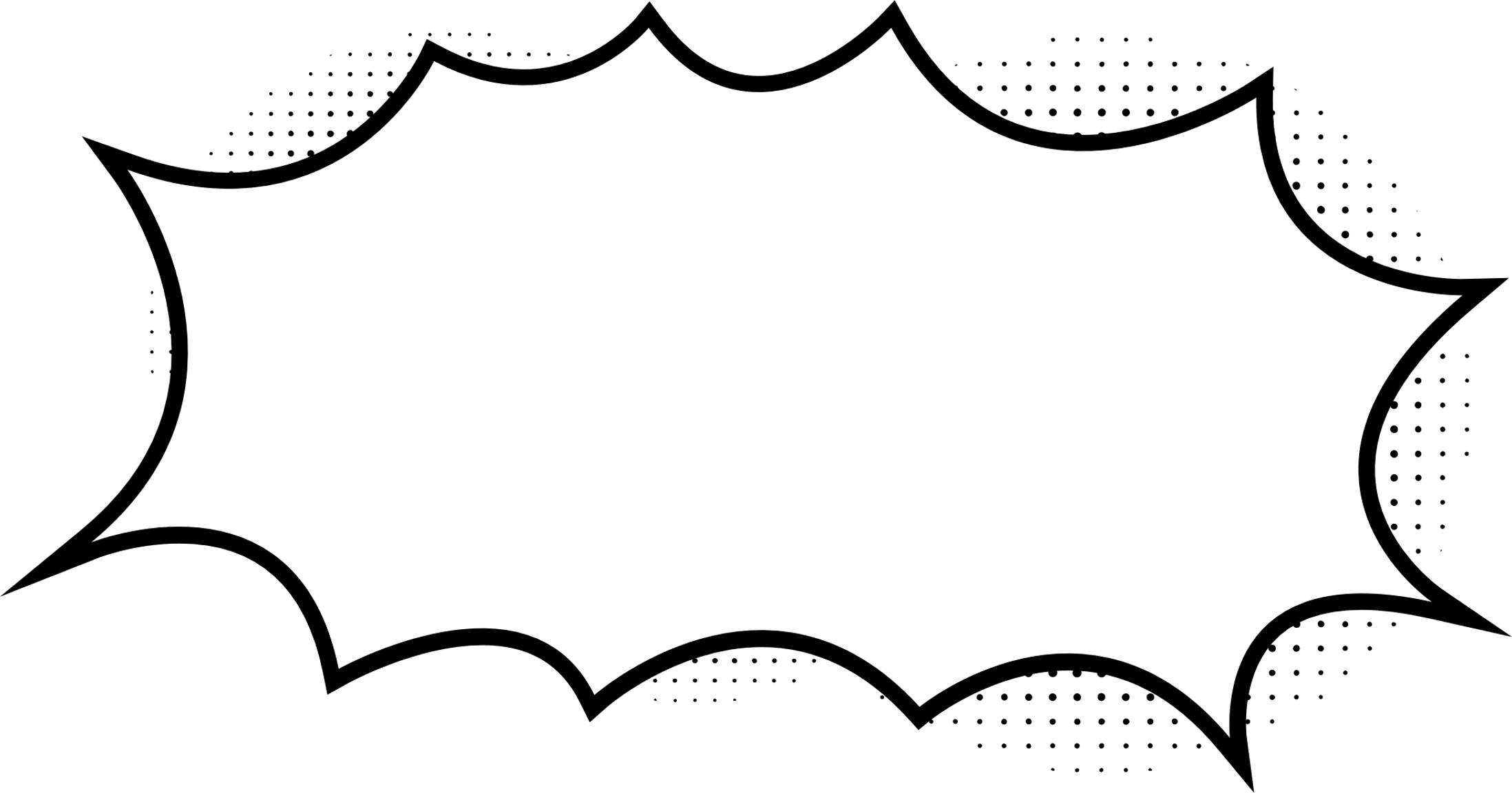 Khái niệm và kí hiệu độ tan của một chất trong nước?
1. Định nghĩa độ tan
Độ tan (kí hiệu là S) của một chất trong nước là số gam chất đó hòa tan trong 100 gam nước để tạo thành dung dịch bão hòa ở một nhiệt độ, áp suất xác định.
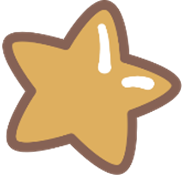 Câu hỏi 1, 2 (SGK tr.36):
1. Dung dịch bão hòa là gì?
2. Tính khối lượng sodium chloride cần hòa tan trong 200 gam nước ở 20oC để thu được dung dịch sodium chloride bão hòa.
1. Định nghĩa độ tan
Dung dịch bão hòa là dung dịch không thể hòa tan thêm chất tan ở nhiệt độ, áp suất xác định.
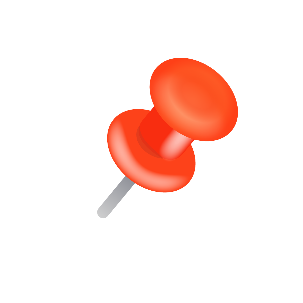 2. Cách tính độ tan của một chất trong nước
Mct: khối lượng của chất tan được hòa tan trong nước để tạo thành dung dịch bão hòa, đơn vị là gam
mnước: khối lượng của nước, đơn vị là gam
2. Các tính độ tan của một chất trong nước
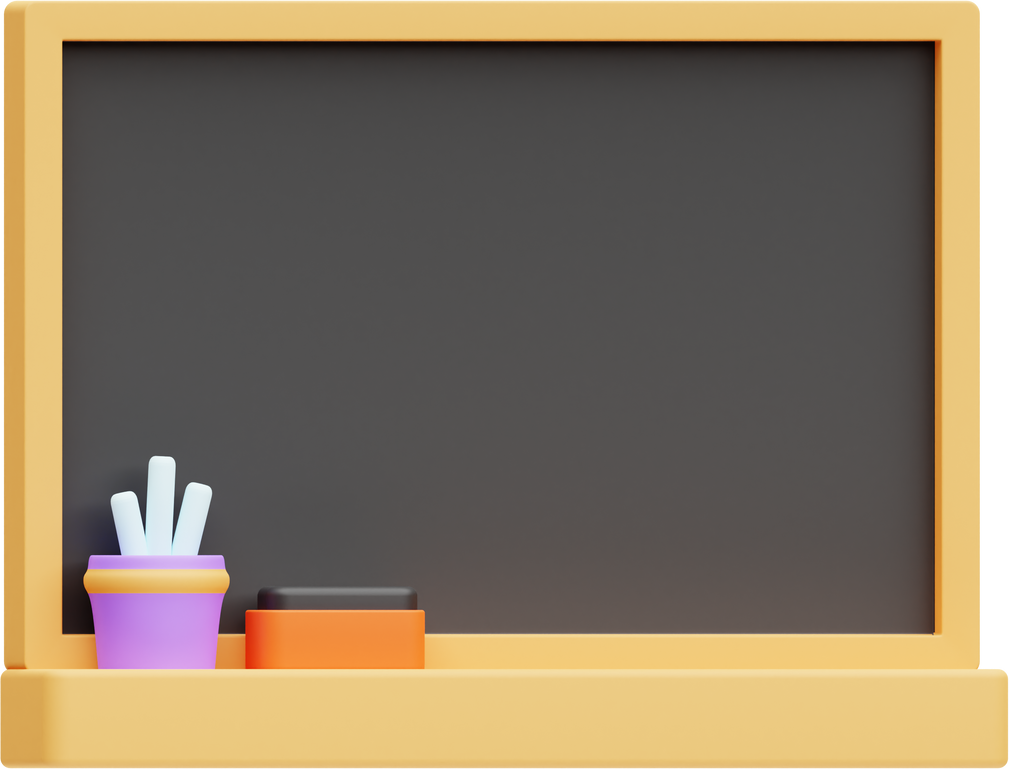 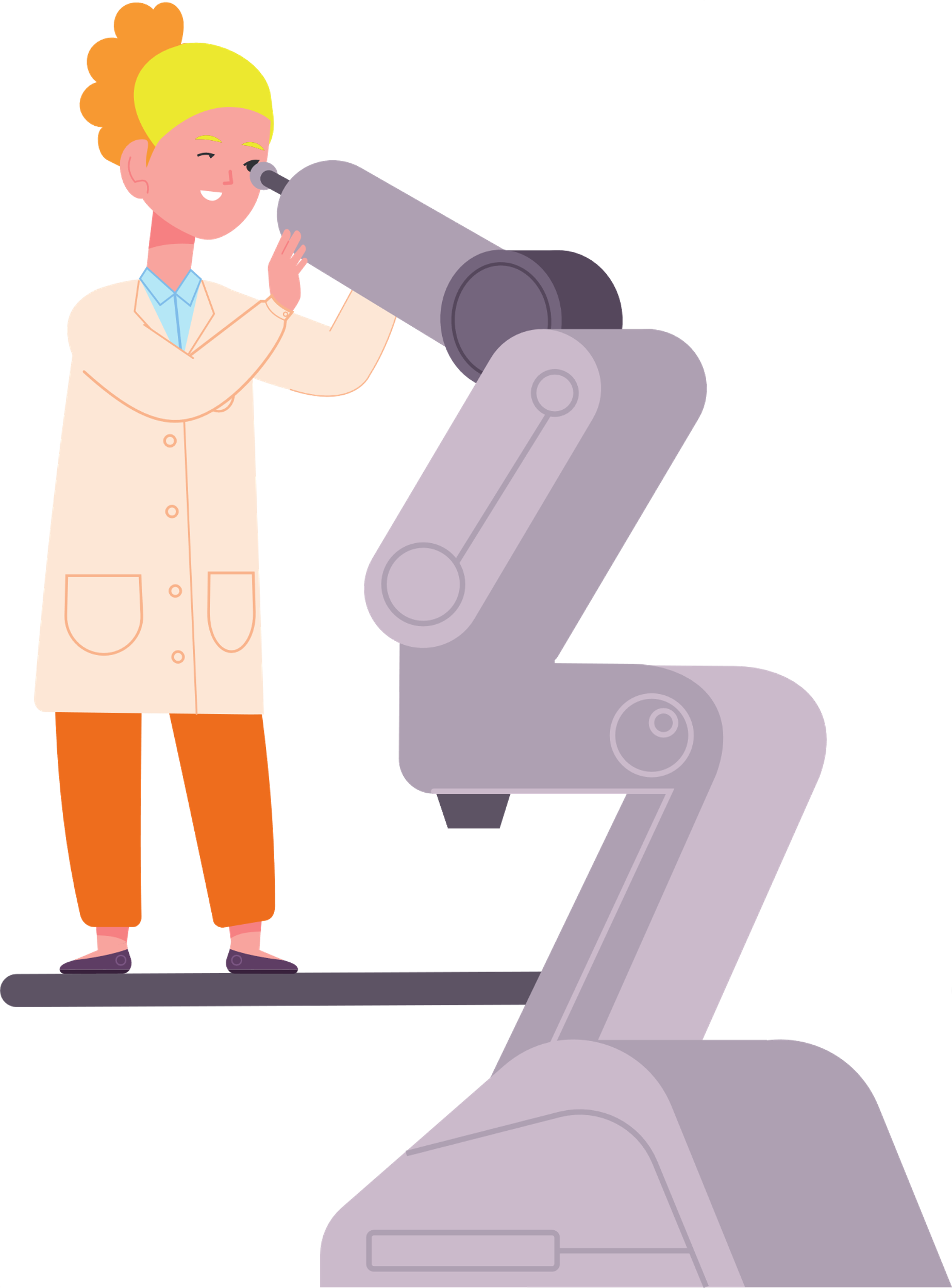 Lưu ý: Có một số chất khi tăng nhiệt độ, độ tan lại giảm.
2. Các tính độ tan của một chất trong nước
Tính độ tan của muối sodium nitrate (NaNO3) ở 0oC, biết để tạo ra dung dịch NaNO3 bão hòa ở nhiệt độ này, người ta cần hòa tan 14,2 gam muối trong 20 gam nước.
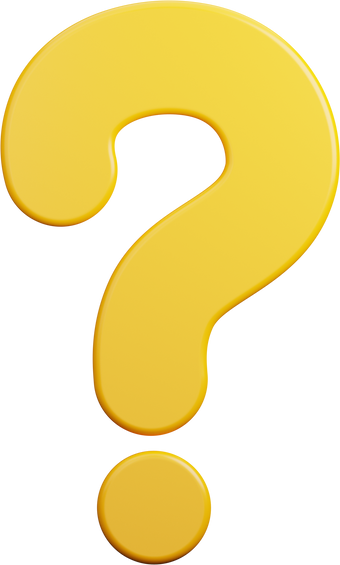 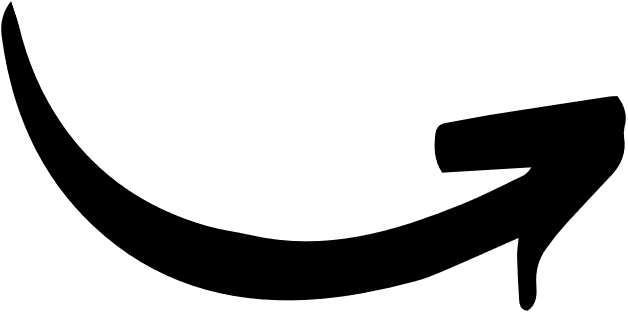 3. Ảnh hưởng của nhiệt độ đến độ tan của chất rắn trong nước
Có những cách nào làm cho chất rắn hòa tan trong nước nhiều hơn?
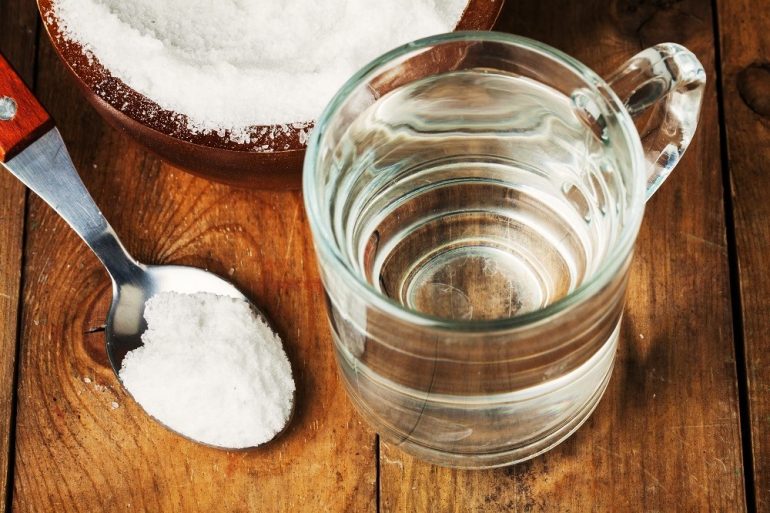 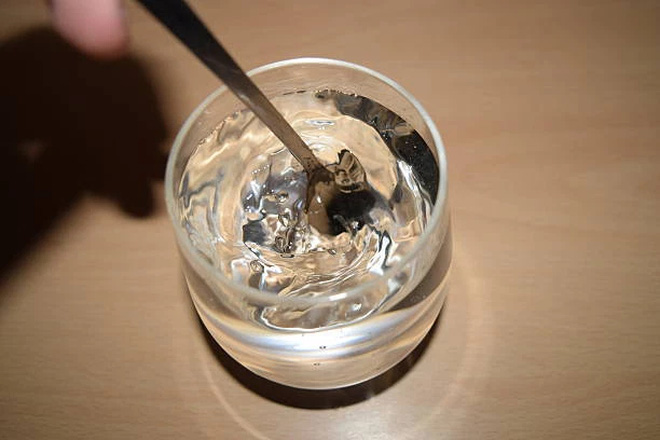 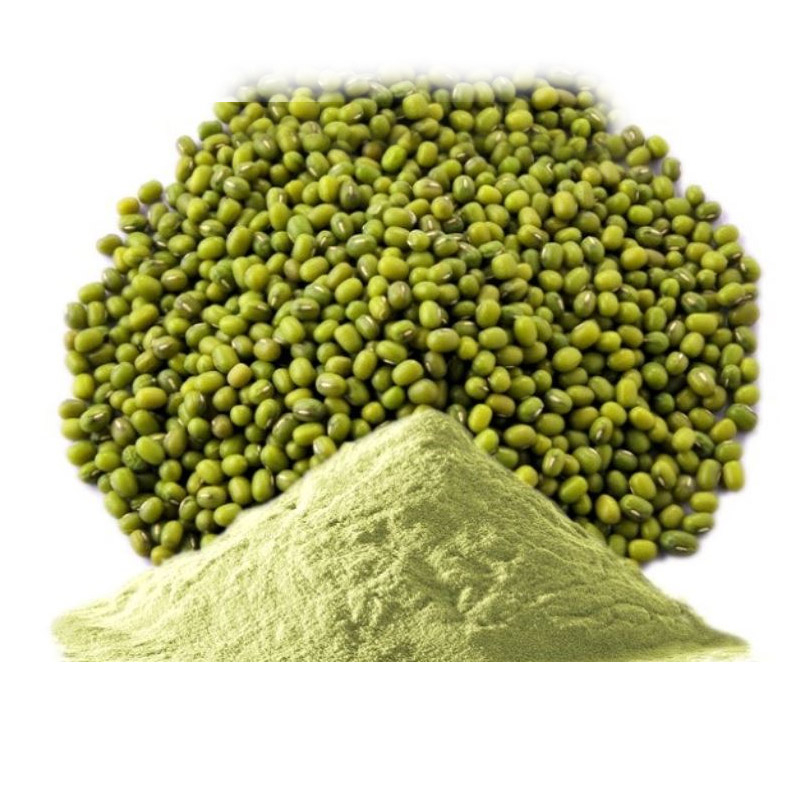 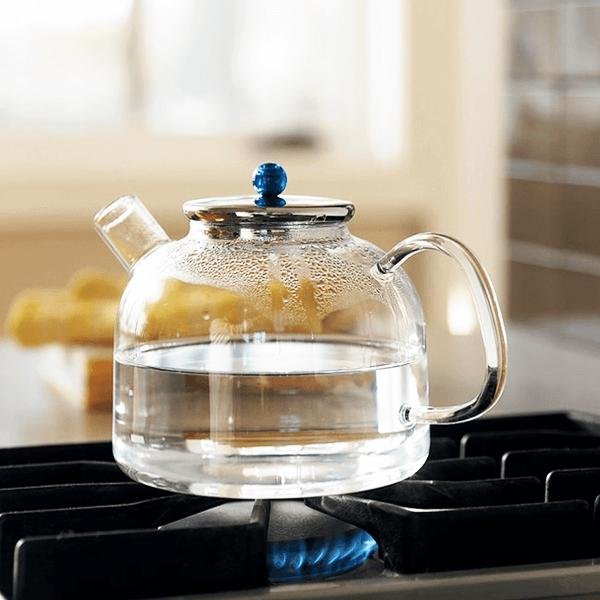 Nghiền nhỏ chất rắn
Đun nóng dung dịch
Khuấy dung dịch
Khi tăng nhiệt độ, độ tan của hầu hết các chất rắn đều tăng.
Ví dụ: Độ tan của đường ăn trong nước ở:
30 oC là 216,7 gam/100 gam H2O. 
60 oC là 288,8 gam/100 gam H2O.
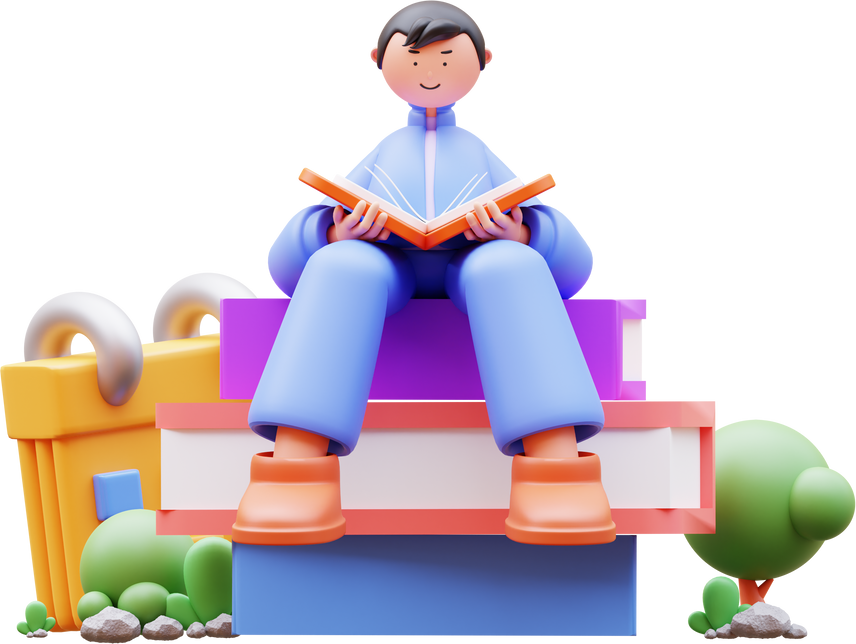 Luyện tập 2 (SGK tr.37):
a) Có thể hòa tan tối đa bao nhiêu gam đường ăn trong 250 gam nước ở 30oC?
b) Có thể hòa tan tối đa bao nhiêu gam đường ăn trong 250 gam nước ở 60oC?
II
NỒNG ĐỘ CHẤT TAN
1. Nồng độ phần trăm
1. Nồng độ phần trăm
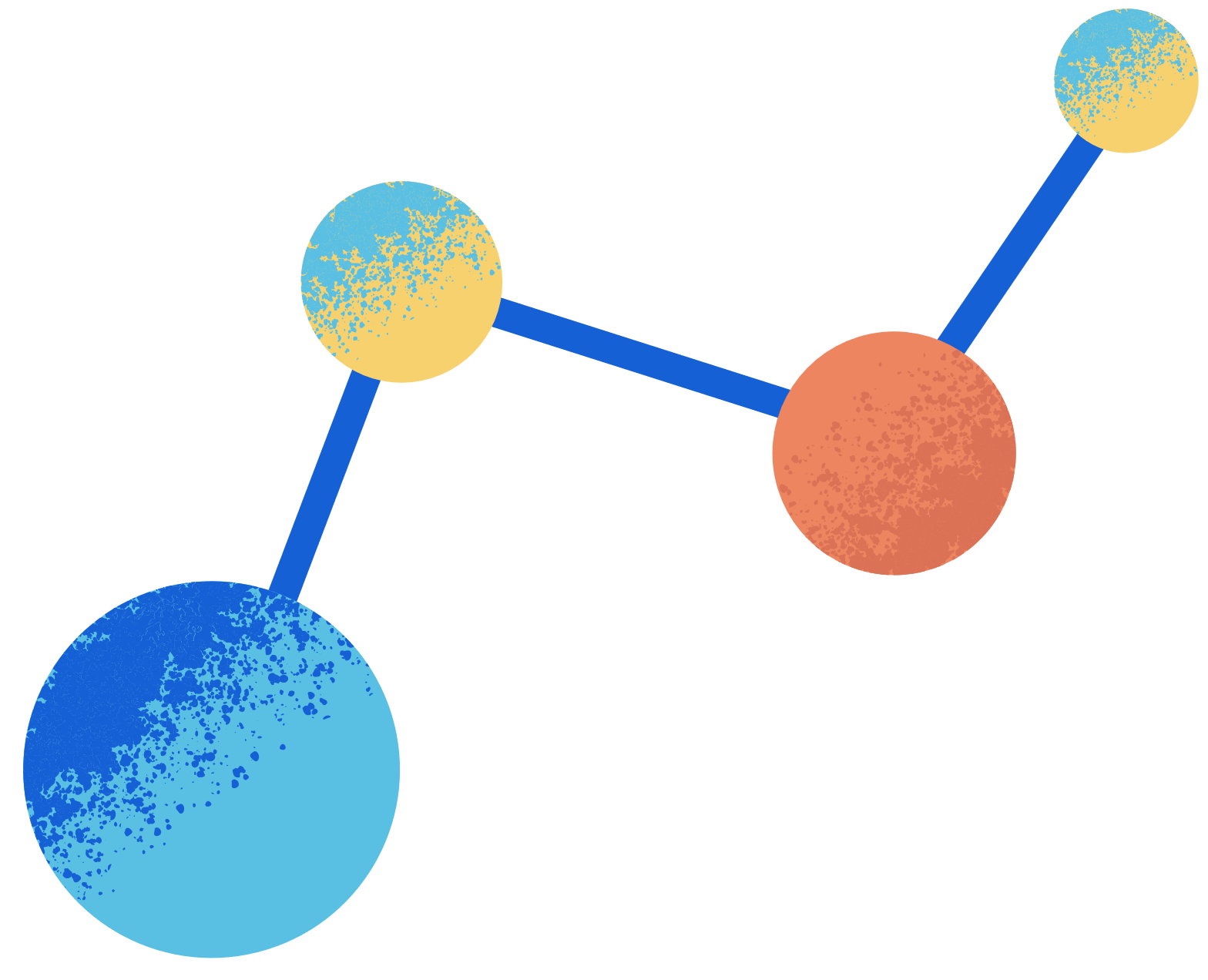 Ví dụ 1
1. Nồng độ phần trăm
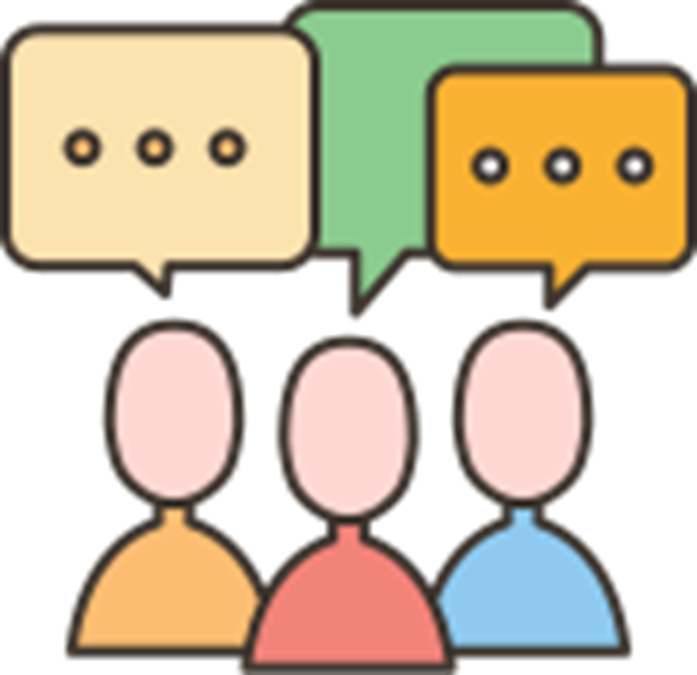 Thảo luận nhóm: Trình bày lại ví dụ 2 (SGK tr.38)
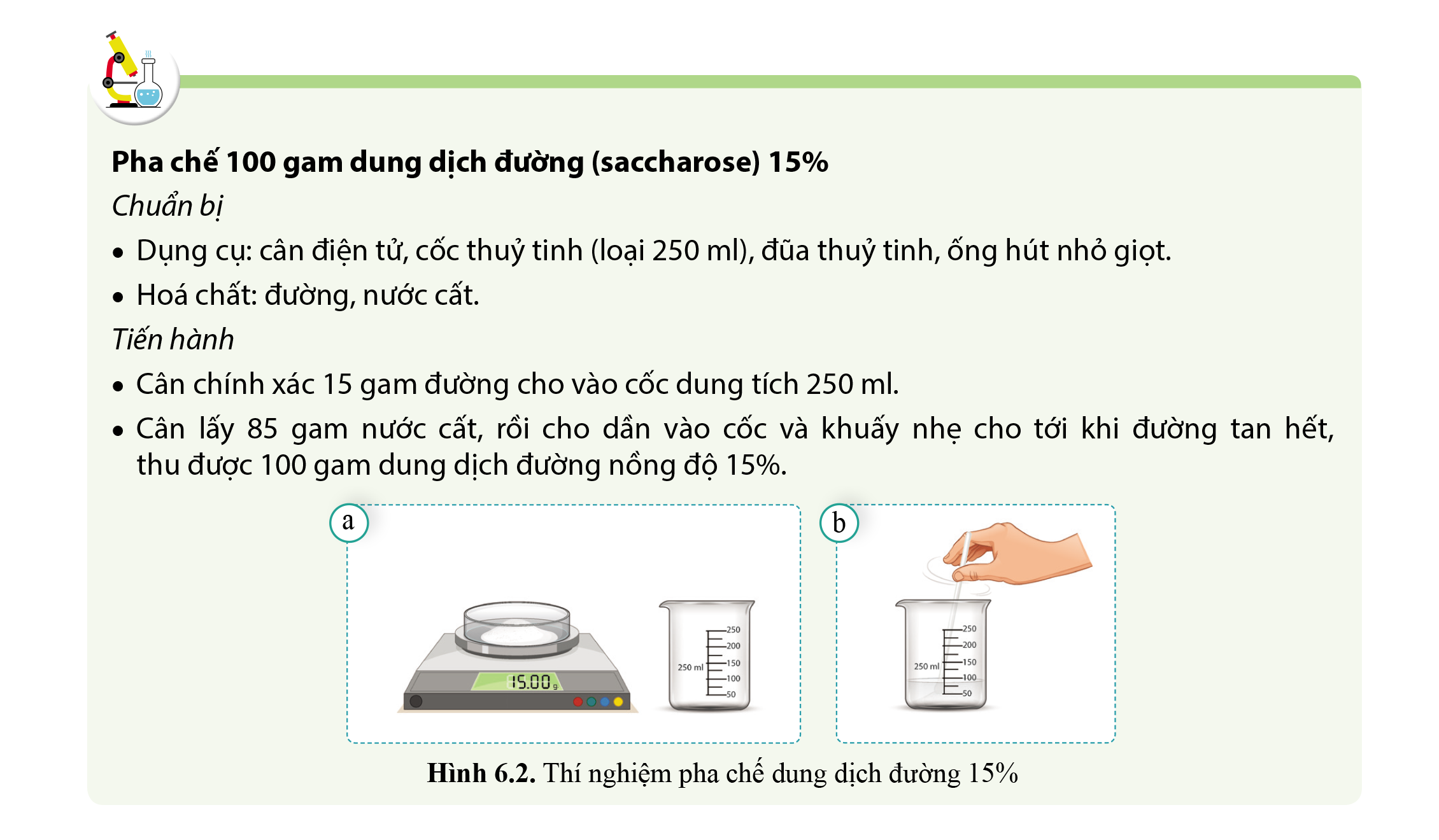 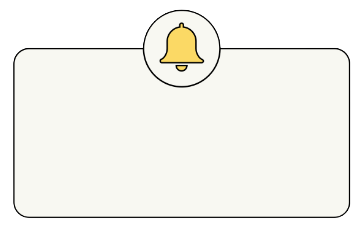 Thí nghiệm: Pha chế 100g dung dịch đường (saccharose) 15%
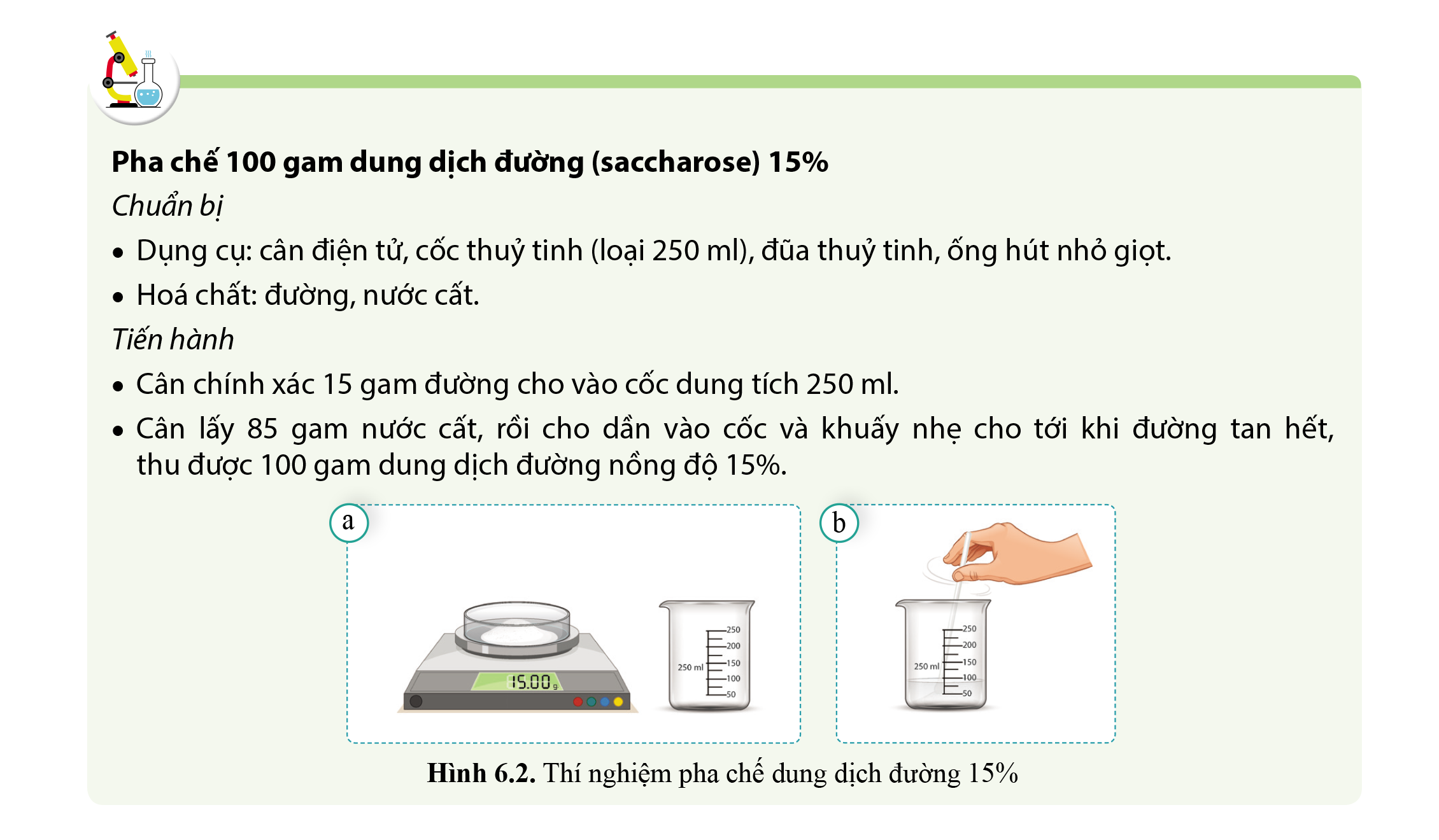 Lưu ý thao tác cân đường: Để đường trên miếng giấy lọc hoặc khay đựng để cân. 85 gam nước cất có thể tích xấp xỉ 85 ml nên khi lấy nước có thể đong gần đúng theo thể tích và thêm dần cho đủ khối lượng cần lấy. Chú ý chỉnh cân để loại bỏ khối lượng của vật chứa khi cân.
2. Nồng độ mol của dung dịch
2. Nồng độ mol của dung dịch
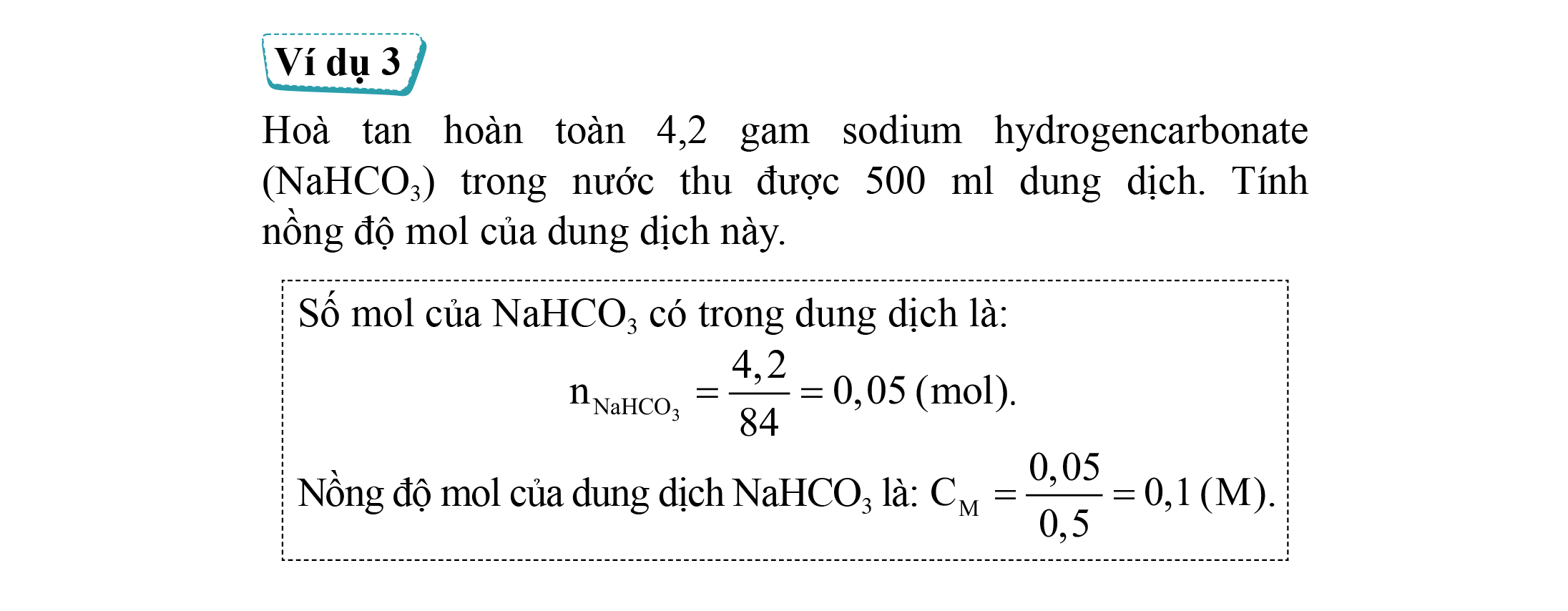 2. Nồng độ mol của dung dịch
2. Nồng độ mol của dung dịch
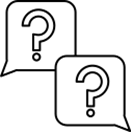 Trả lời câu hỏi
Luyện tập 3 (SGK tr.39):
Tính khối lượng chất tan cần để pha chế 100 ml dung dịch CuSO4 0,1M.
2. Nồng độ mol của dung dịch
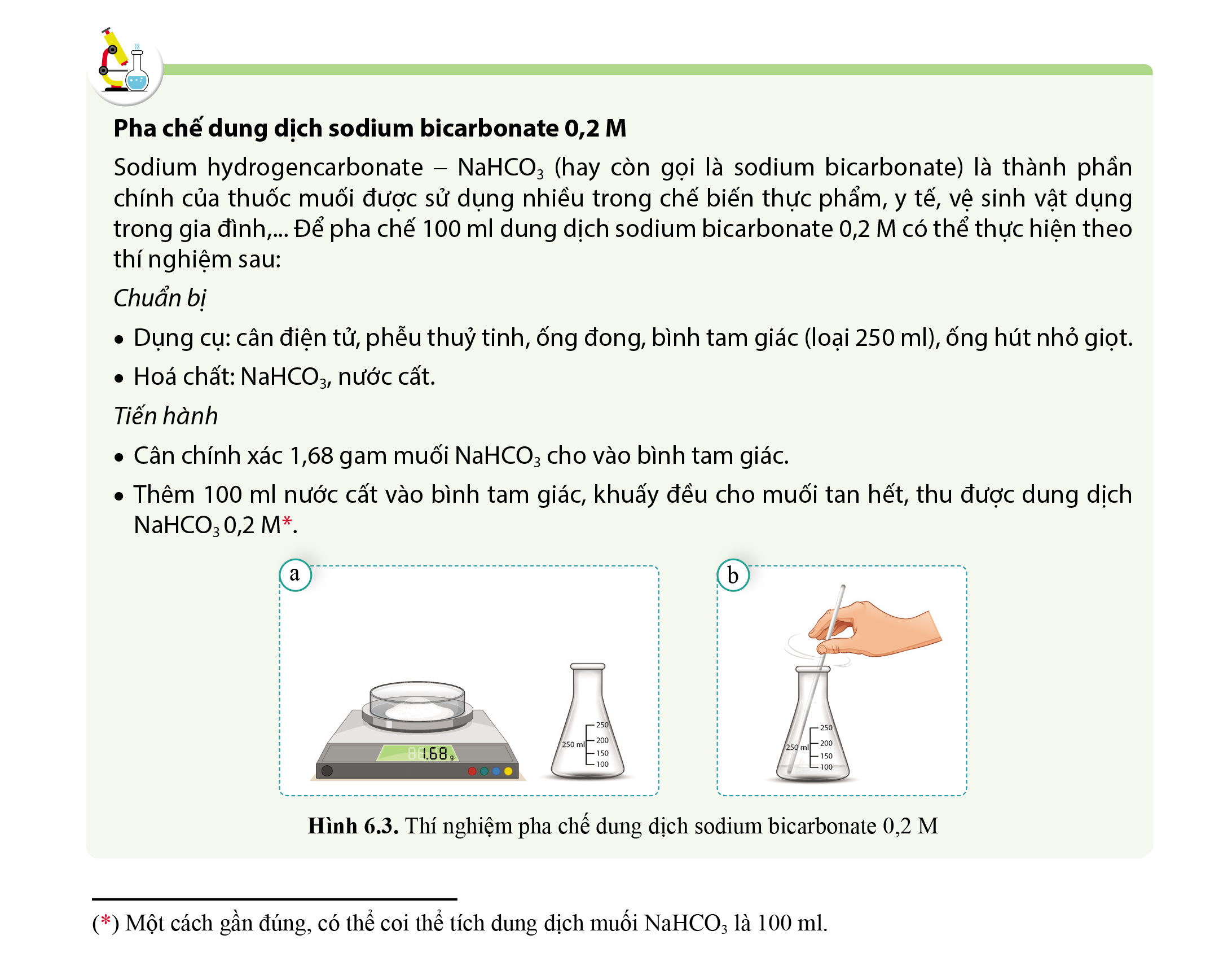 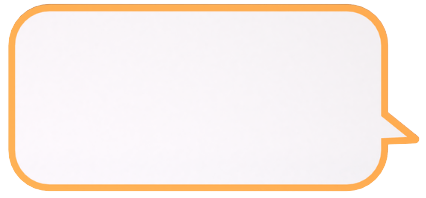 Thực hiện tại nhà: Thí nghiệm pha chế dung dịch sodium bicarbonate 0,2M
2. Nồng độ mol của dung dịch
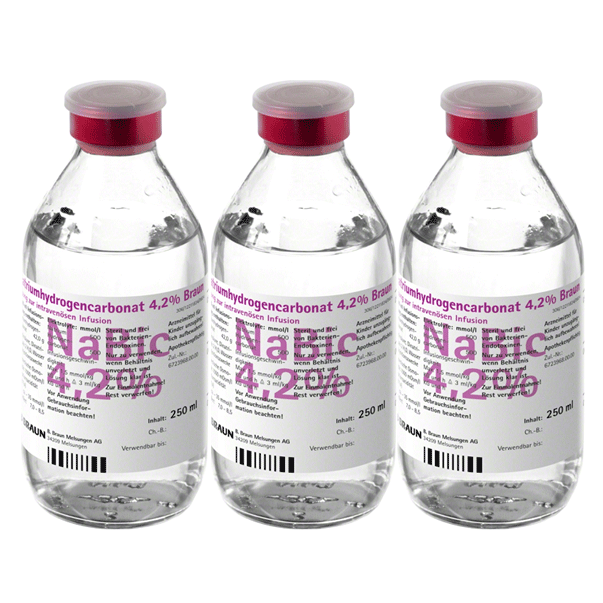 Dung dịch sodium bicarbonate 0,2M có thể dùng để vệ sinh vật dụng trong gia đình.
LUYỆN TẬP
Câu 1. Phát biểu nào sau đây không đúng?
A. Có chất tan nhiều, có chất tan ít trong nước
C. Dung môi là chất bị hòa tan 
trong nước
C. Dung môi là chất bị hòa tan 
trong nước
B. Có chất không tan và có 
chất tan trong nước
D. Dung dịch là hỗn hợp đồng nhất của chất tan và dung môi
LUYỆN TẬP
Câu 2. Độ tan kí hiệu là:
A. M
C. T
D. S
B. V
D. S
LUYỆN TẬP
Câu 3. Ở nhiệt độ 18oC, khi hòa tan hết 74,2 gam Na2CO3 trong 350 gam nước thì được dung dịch bão hòa. Độ tan của muối Na2CO3 ở nhiệt độ này là:
A. 18,4
C. 42,1
B. 21,2
B. 21,2
D. 74,2
LUYỆN TẬP
Câu 4. Độ tan của chất rắn phụ thuộc vào:
A. Nhiệt độ
A. Nhiệt độ
C. Loại chất
B. Áp suất
D. Môi trường
LUYỆN TẬP
Câu 5. Nồng độ phần trăm của dung dịch cho ta biết:
A. số mol chất tan trong một lít dung dịch
C. số mol chất tan có trong 150 gam dung dịch
B. số gam chất tan trong 
dung dịch
D. số gam chất tan có trong 
100 gam dung dịch
D. số gam chất tan có trong 
100 gam dung dịch
LUYỆN TẬP
Câu 6. Nồng độ mol của dung dịch cho ta biết:
C. số mol chất tan có trong 
một lít dung dịch
A. số gam dung môi có trong 100 gam dung dịch
C. số mol chất tan có trong 
một lít dung dịch
B. số gam chất tan có trong 
100 gam dung dịch
D. số mol chất tan có trong 
dung dịch
LUYỆN TẬP
Câu 7. Hòa tan 15 gam NaCl vào 55 gam nước. 
Nồng độ phần trăm của dung dịch là:
A. 26,12%
C. 28,10%
B. 21,43%
B. 21,43%
D. 29,18%
LUYỆN TẬP
Câu 8. Trong 200 ml dung dịch có hòa tan 8,5 gam NaNO3. 
Nồng độ mol của dung dịch là:
A. 0,5M
A. 0,5M
C. 0,3M
B. 0,4M
D. 0,2M
VẬN DỤNG
Câu 1. Dung dịch D-glucose 5% được sử dụng trong y tế làm dịch truyền, nhằm cung cấp nước và năng lượng cho bệnh nhân bị suy nhược cơ thể hoặc sau phẫu thuật. Biết trong một chai dịch truyền có chứa 25 gam đường D-glucose. Tính khối lượng dung dịch và khối lượng nước có trong chai dịch truyền đó?
VẬN DỤNG
VẬN DỤNG
Câu 2. Từ sodium chloride, nước và những dụng cụ cần thiết, nêu cách pha 500 gam dung dịch sodium chloride 0,9%.
VẬN DỤNG
HƯỚNG DẪN VỀ NHÀ
1
Ôn lại kiến thức đã học
Thực hiện tại nhà các thí nghiệm pha chế dung dịch
2
3
Làm bài tập trong SBT KHTN 8
Đọc và tìm hiểu trước nội dung Bài 7: Tốc độ phản ứng và chất xúc tác
4
CẢM ƠN SỰ CHÚ Ý LẮNG NGHE CỦA CẢ LỚP!